АГЗУ
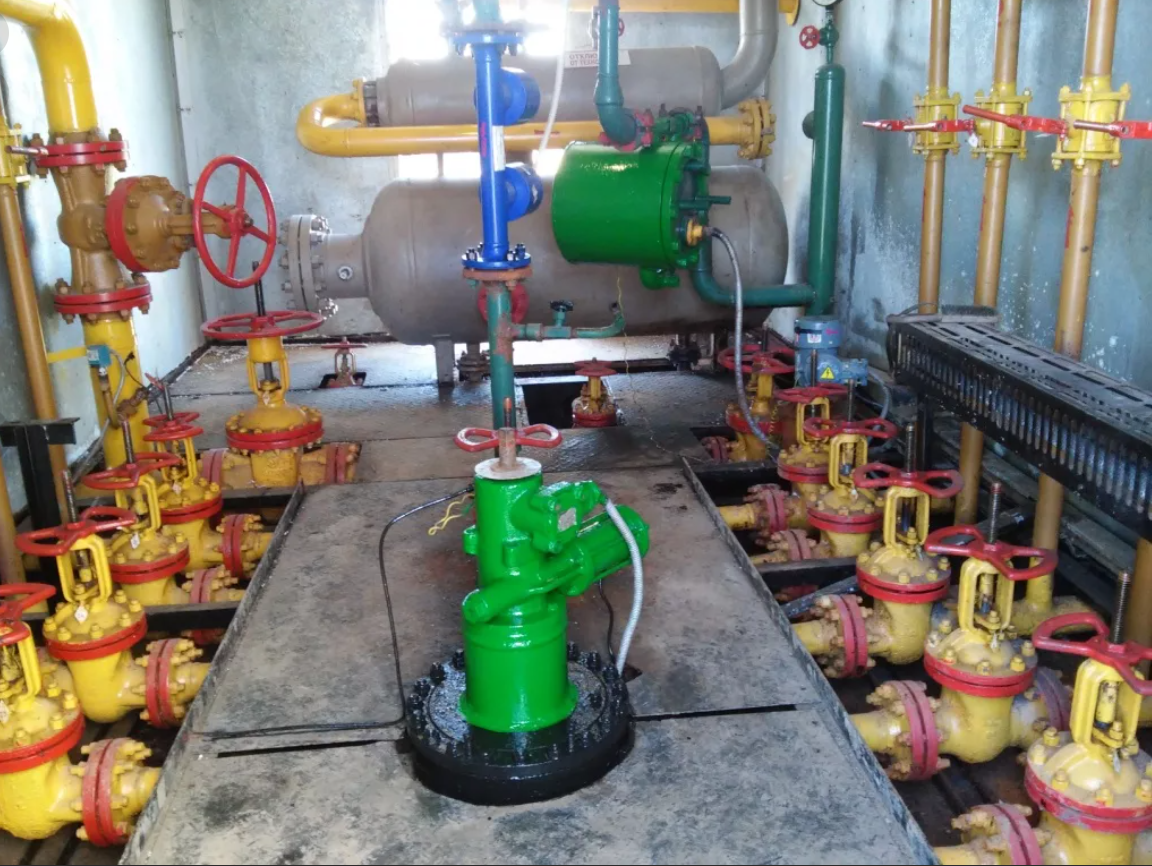 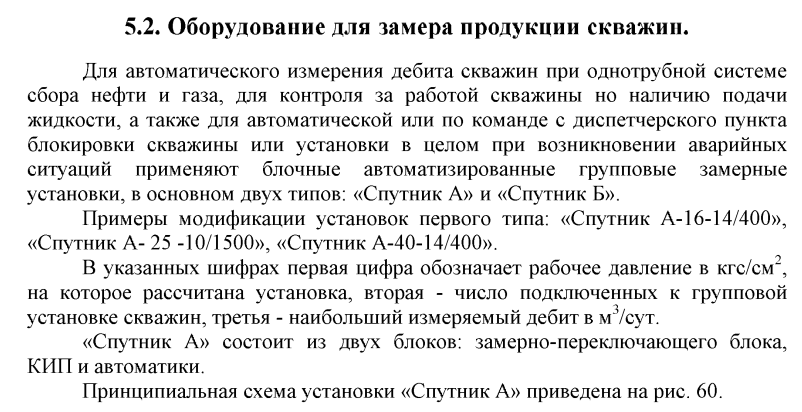 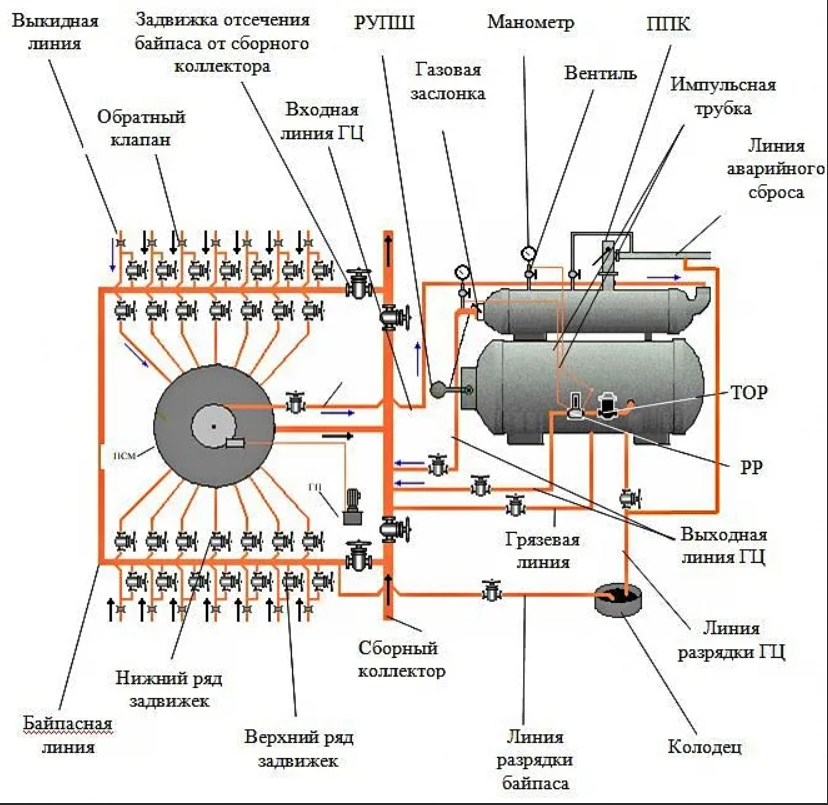 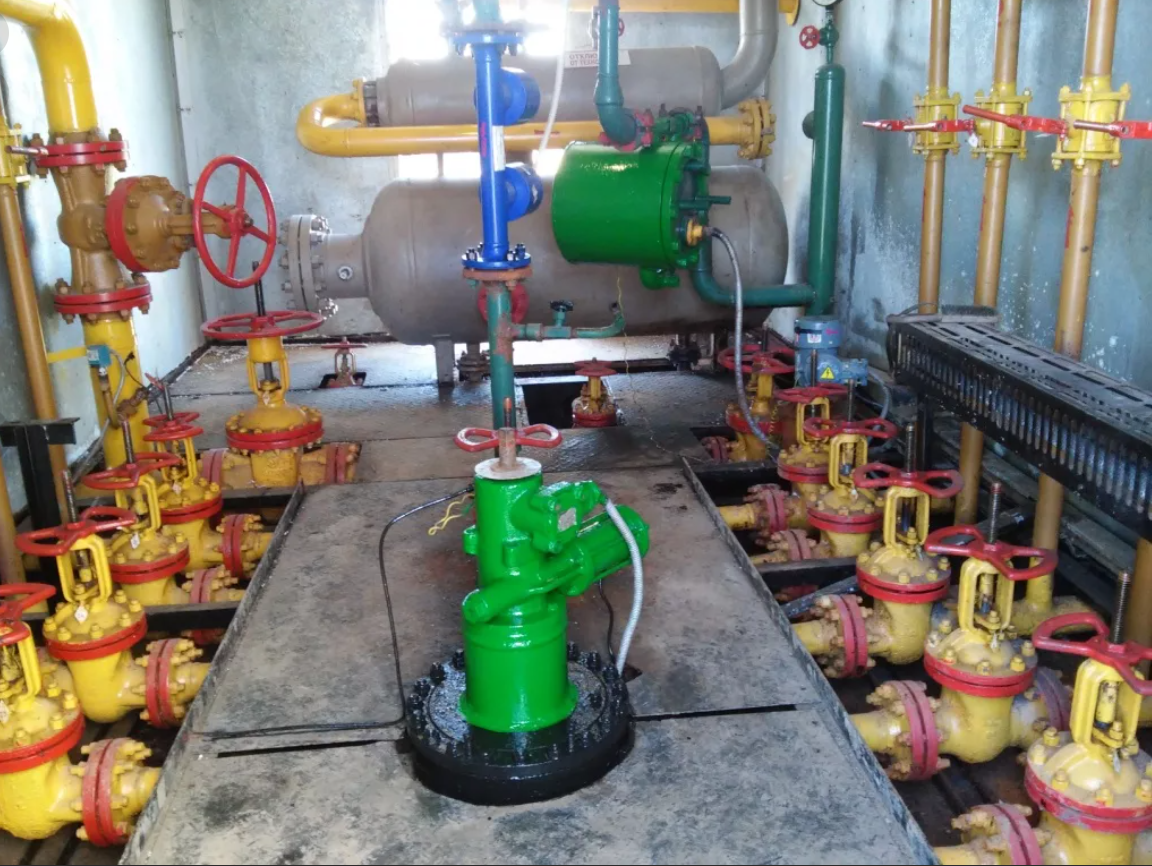 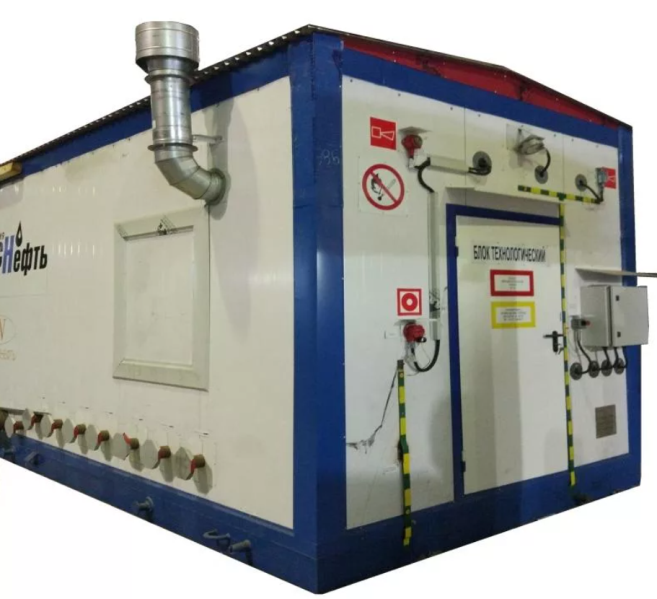 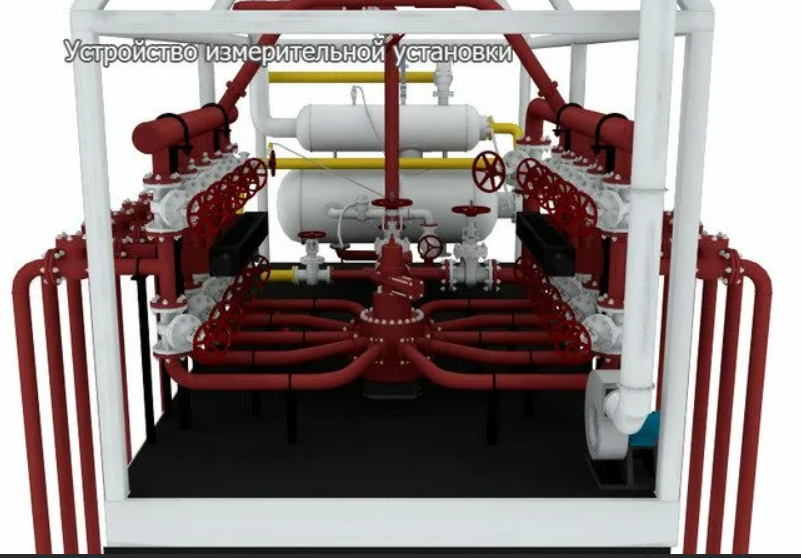 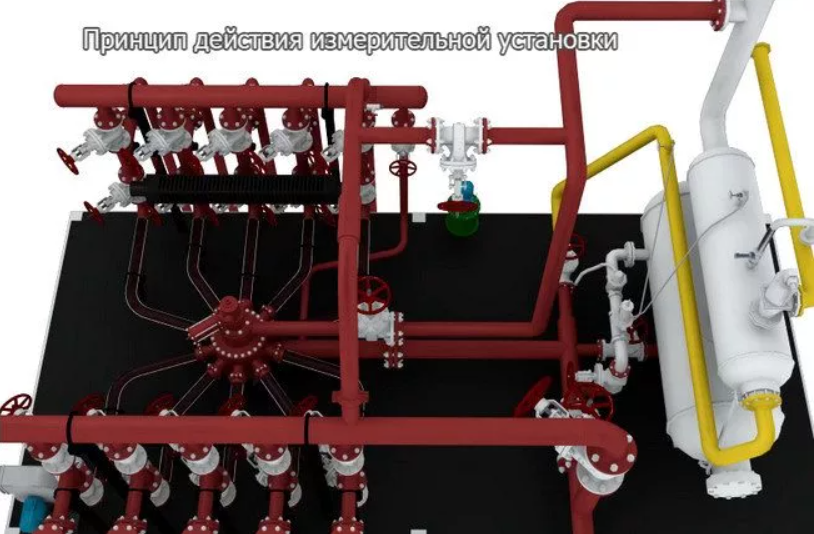 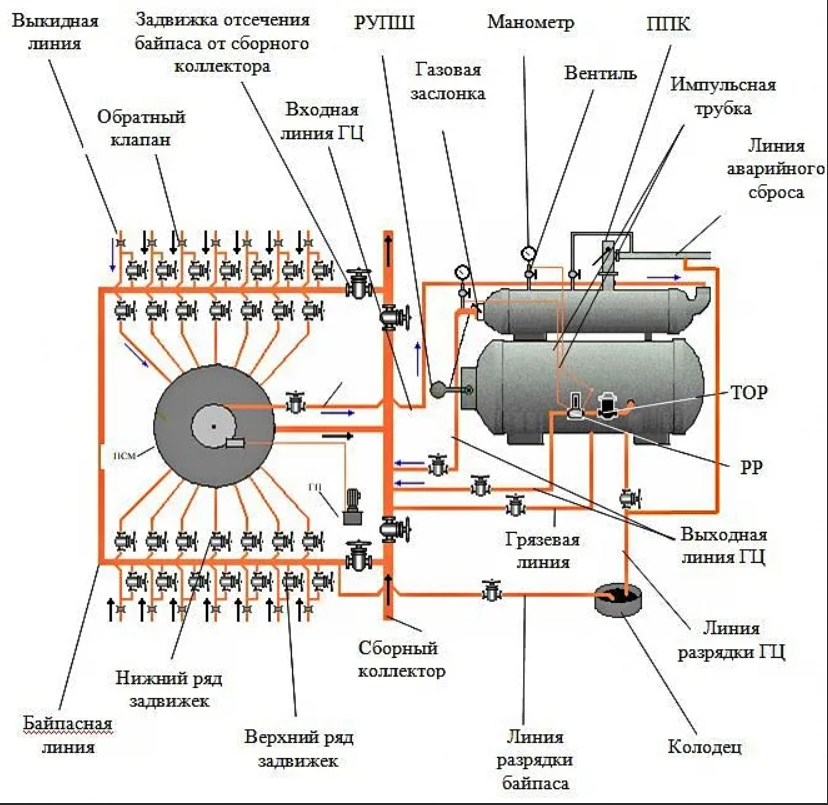 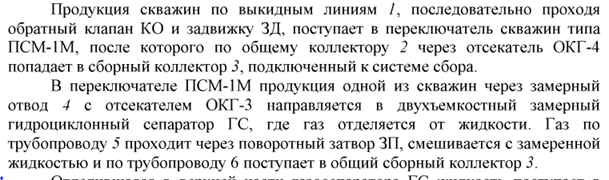 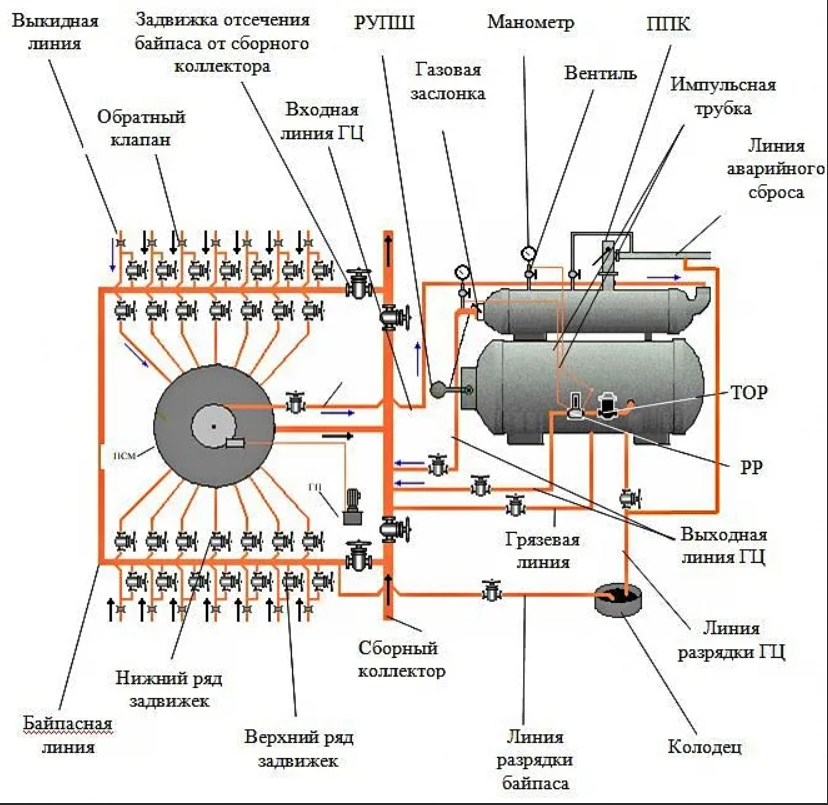 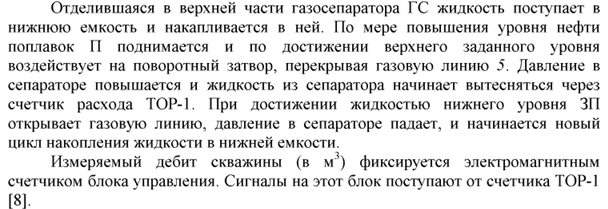 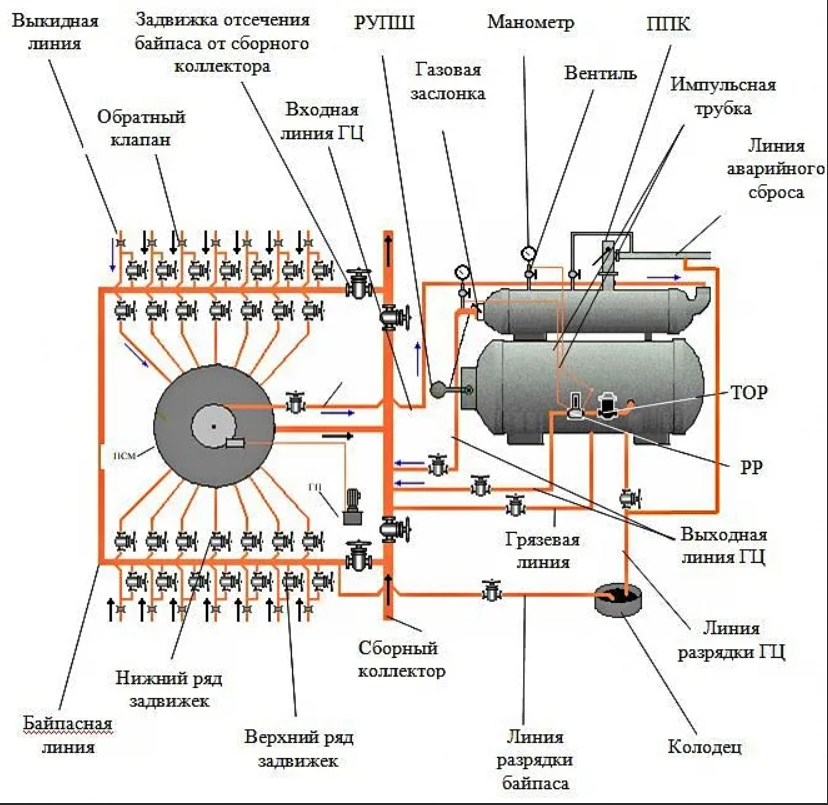 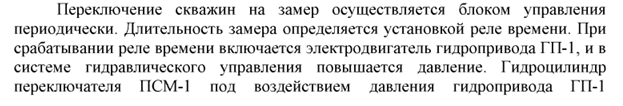 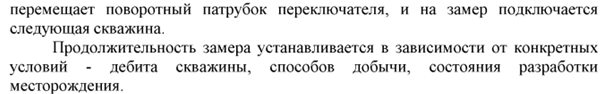 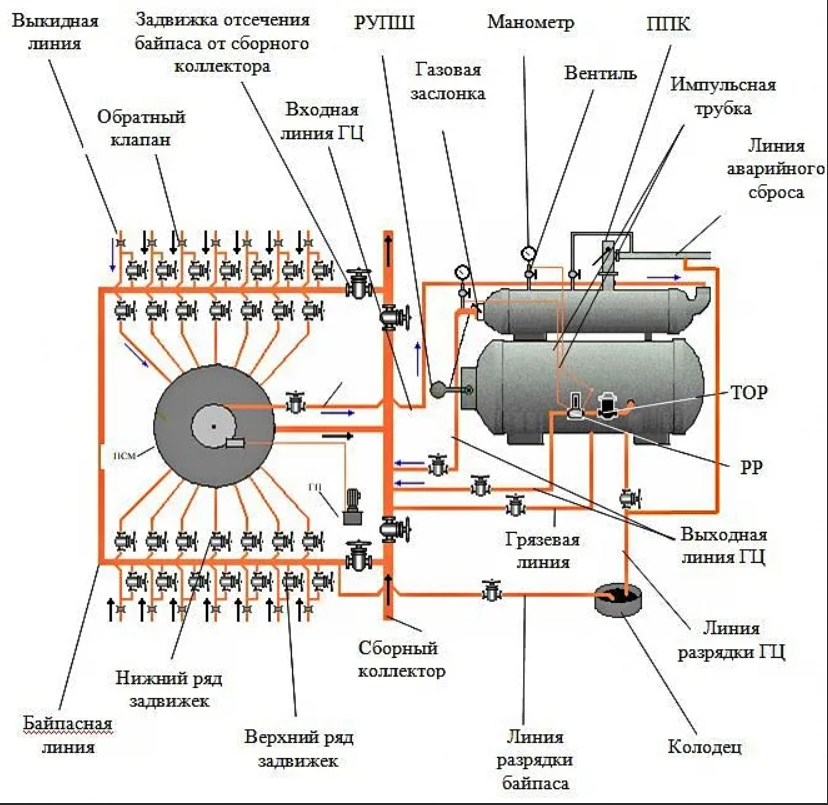 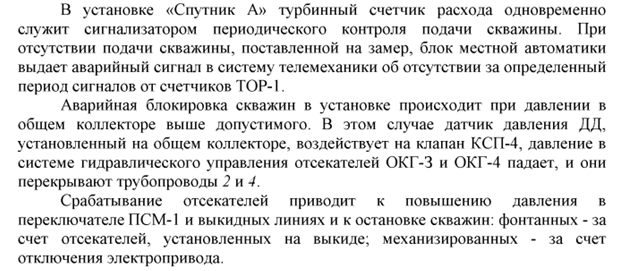 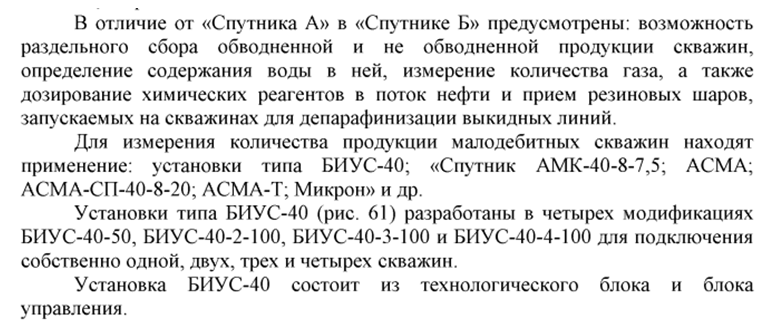 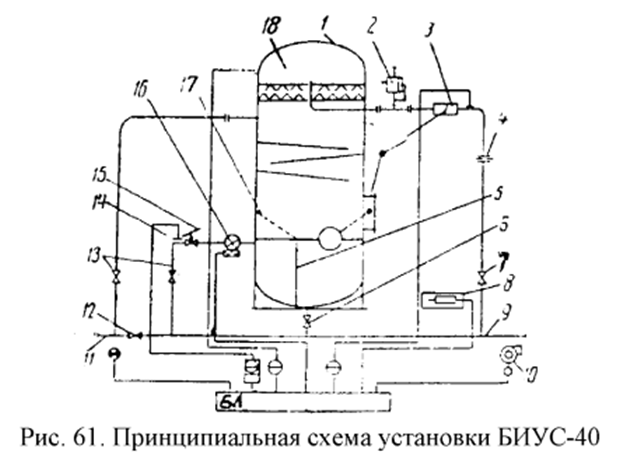 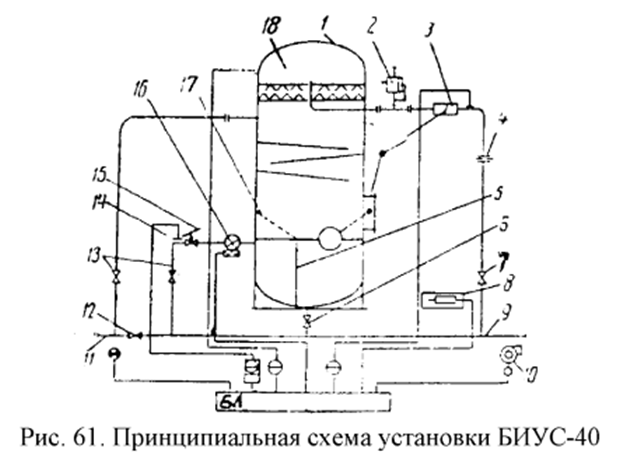 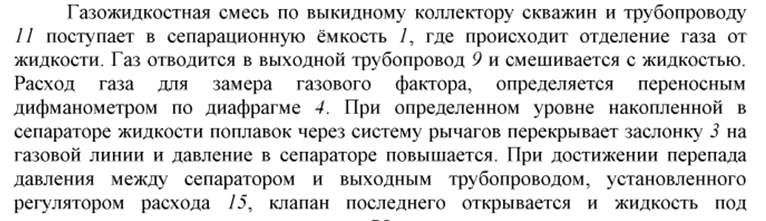 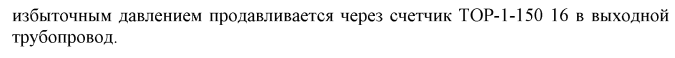 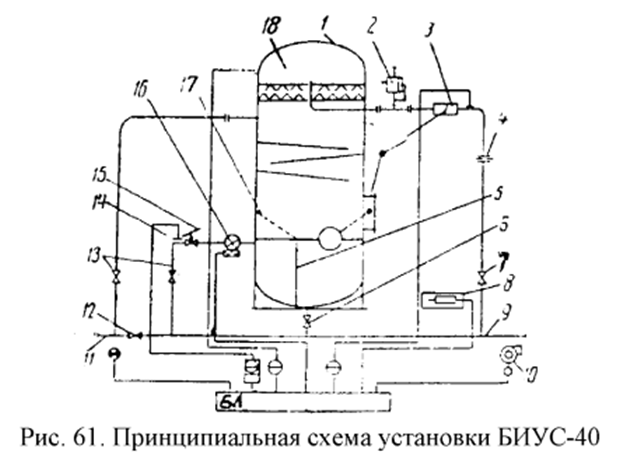 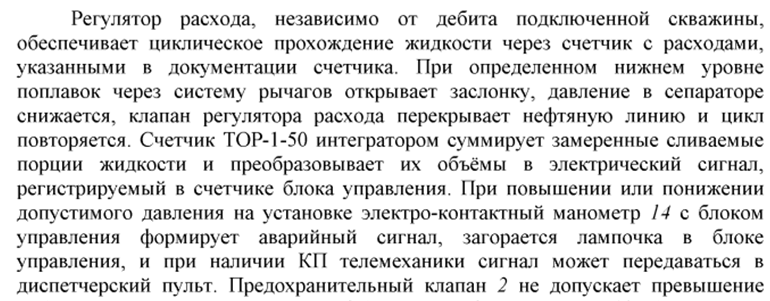 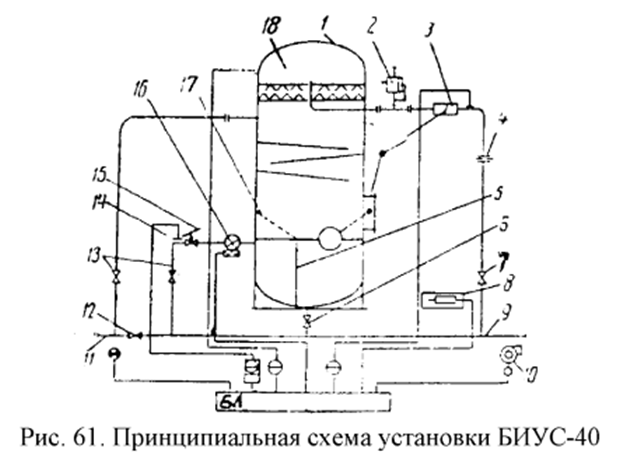 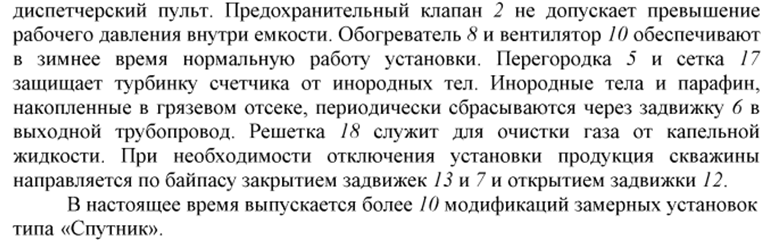